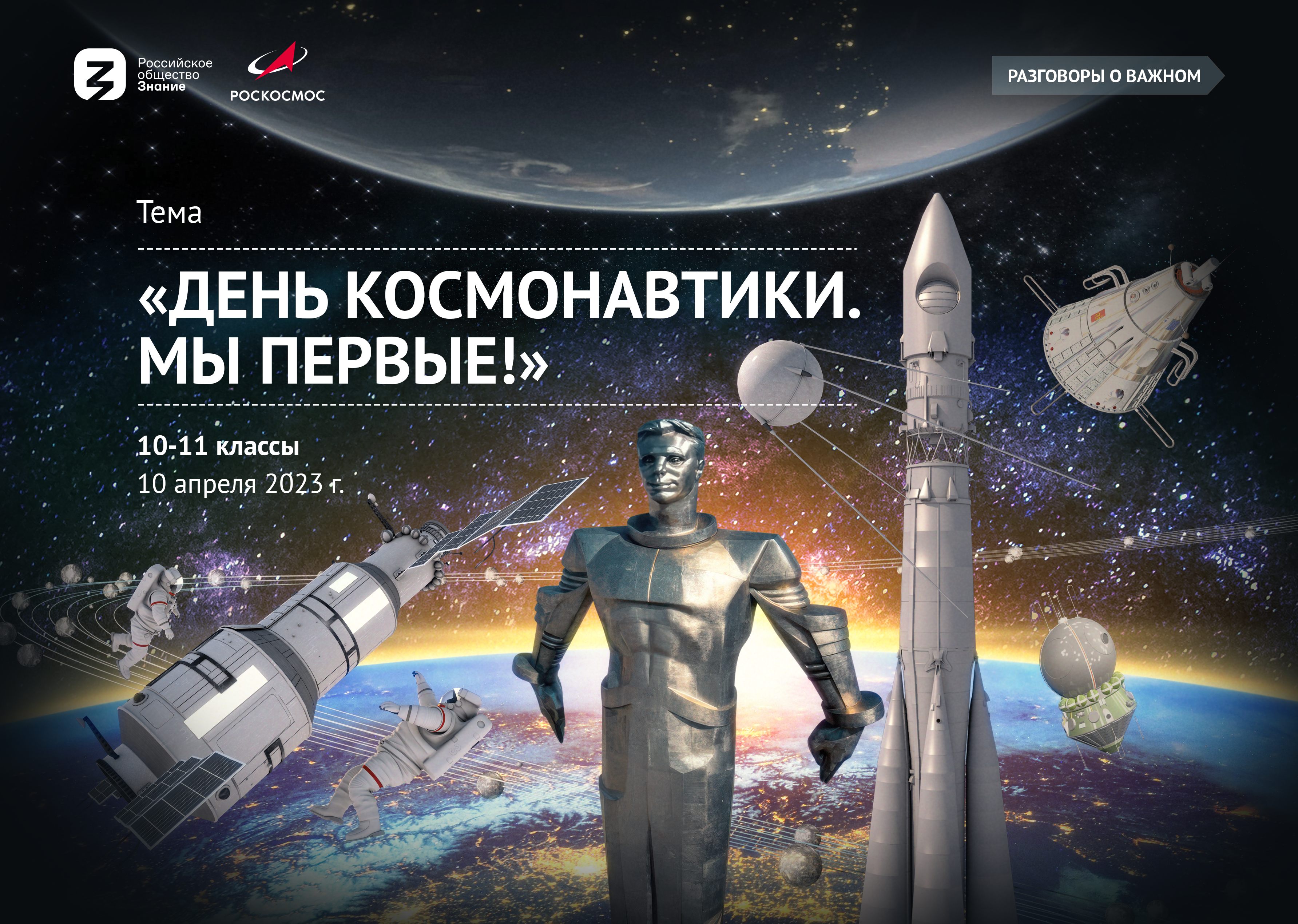 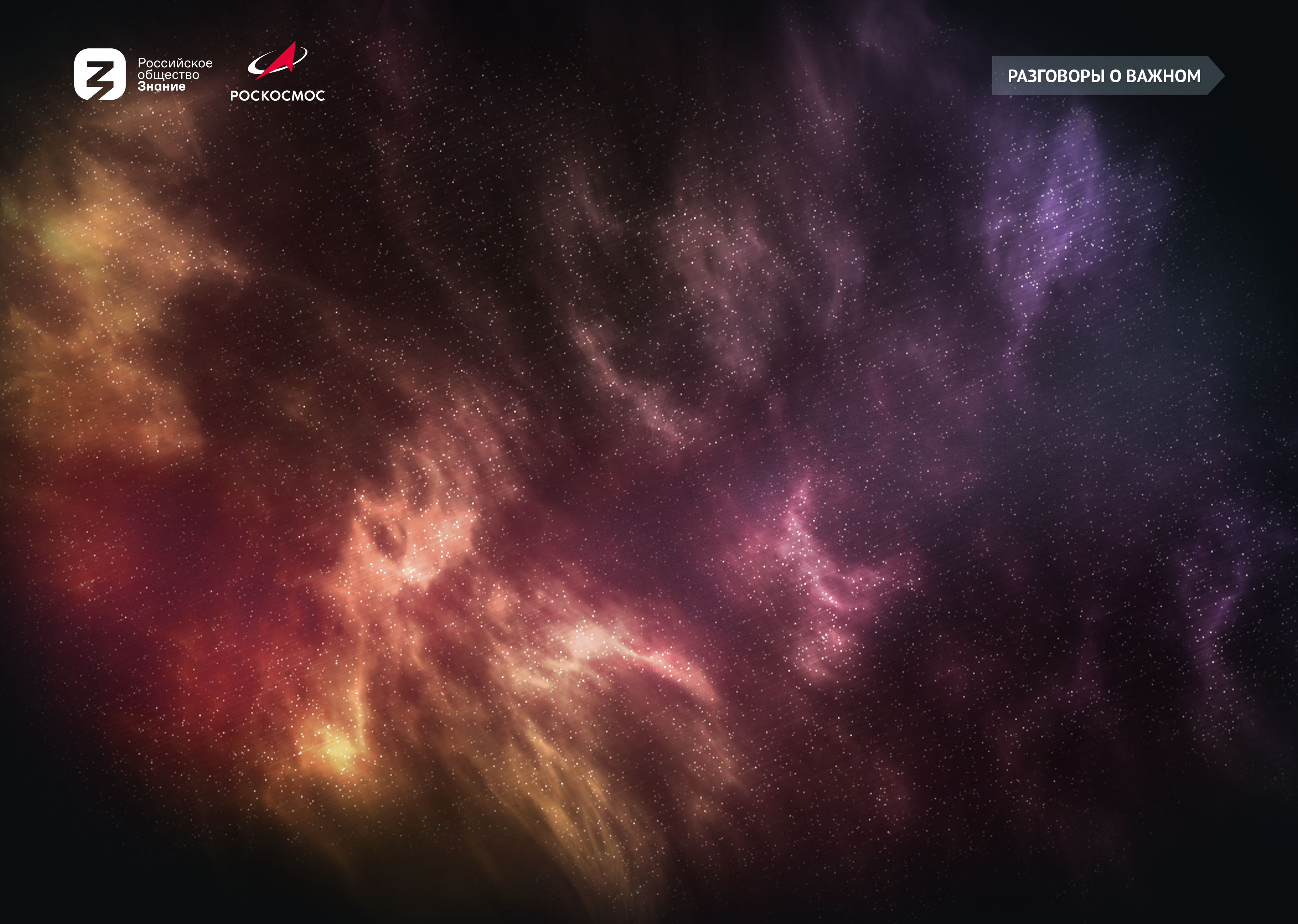 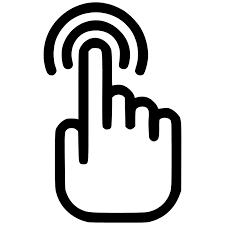 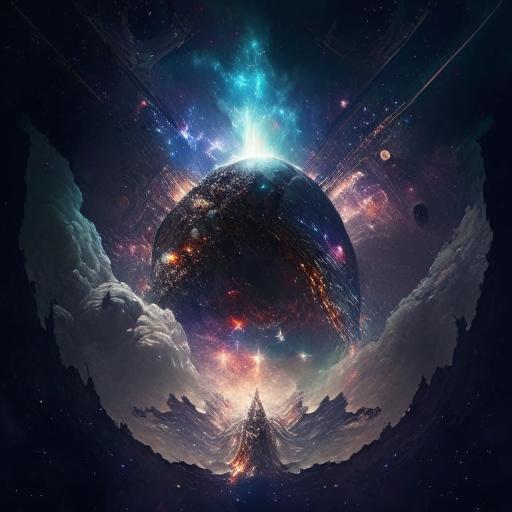 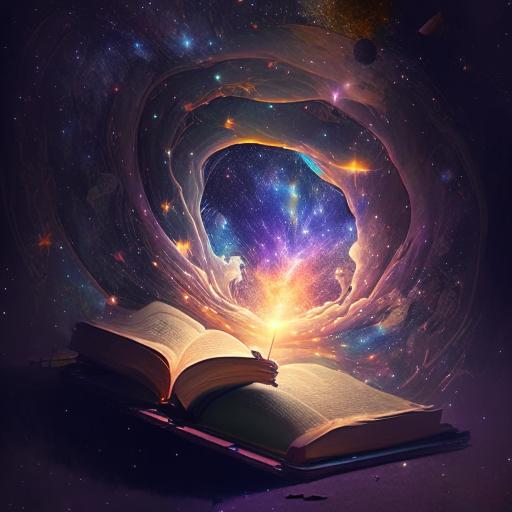 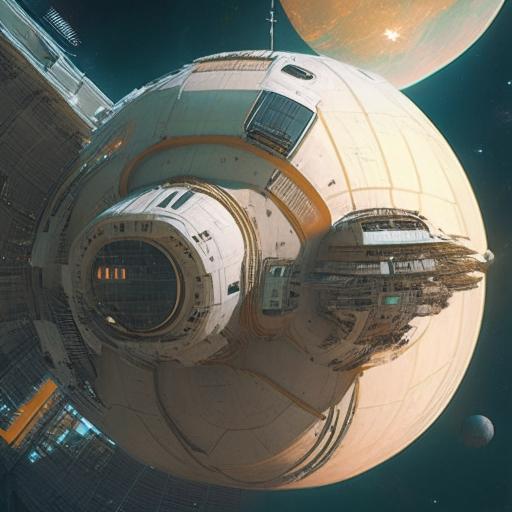 Ракета-носитель «Ангара»
Покорение космоса
космическое исследование
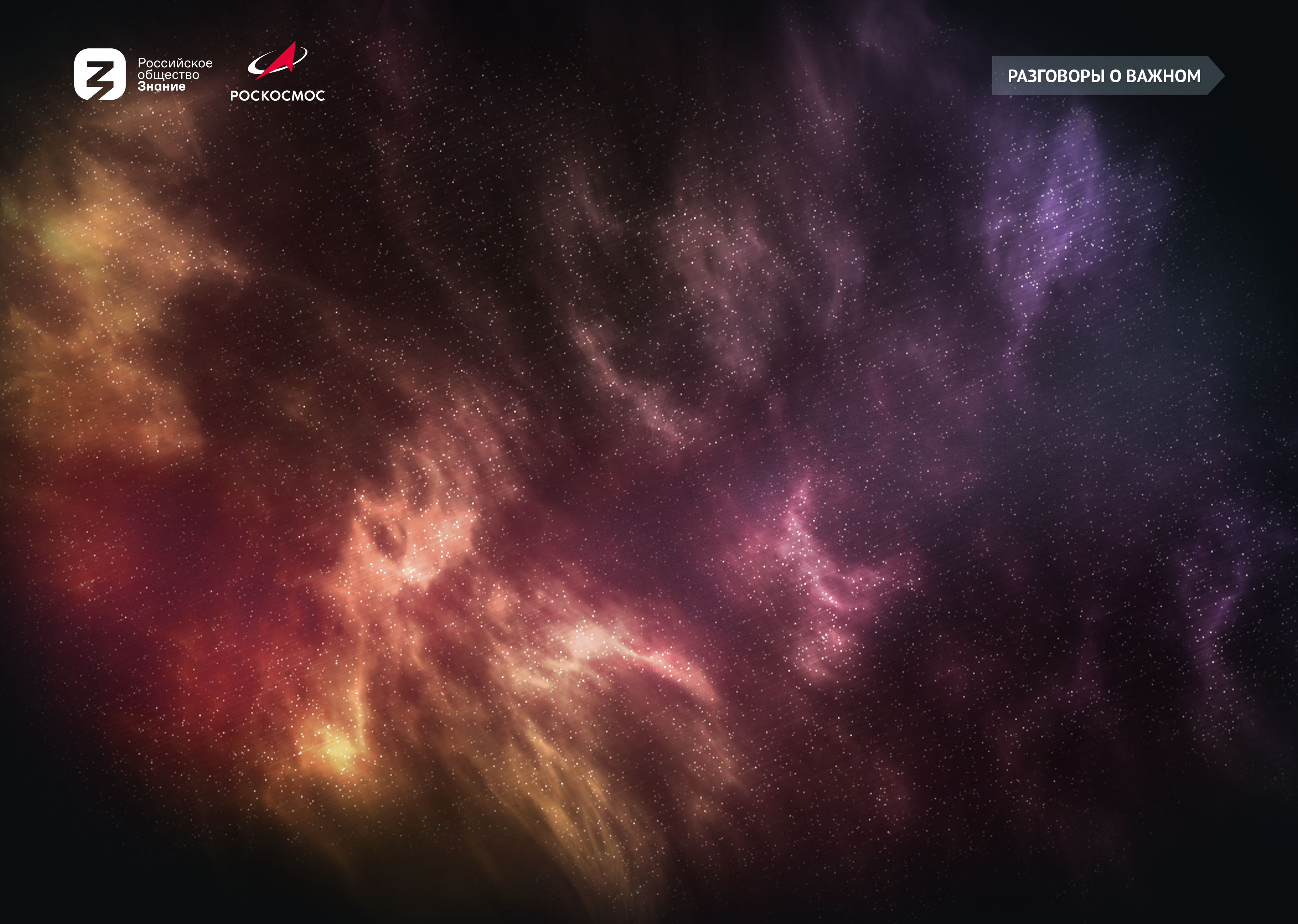 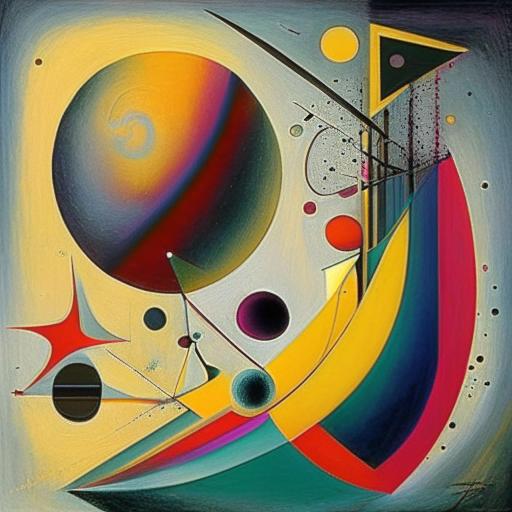 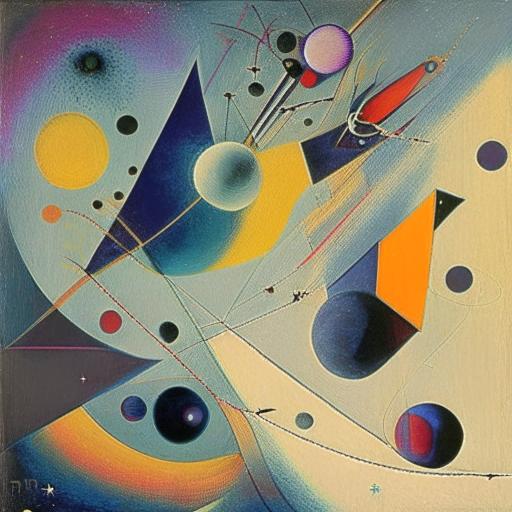 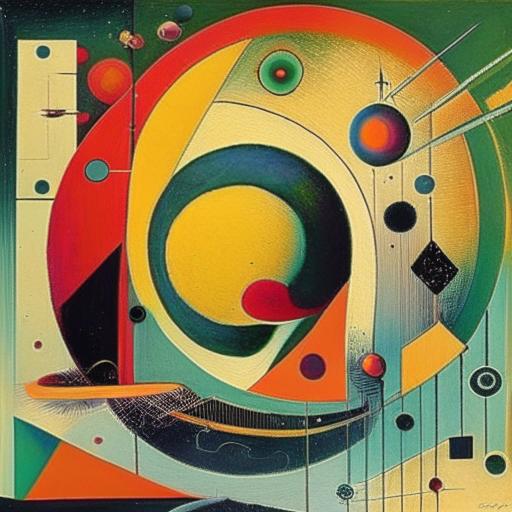 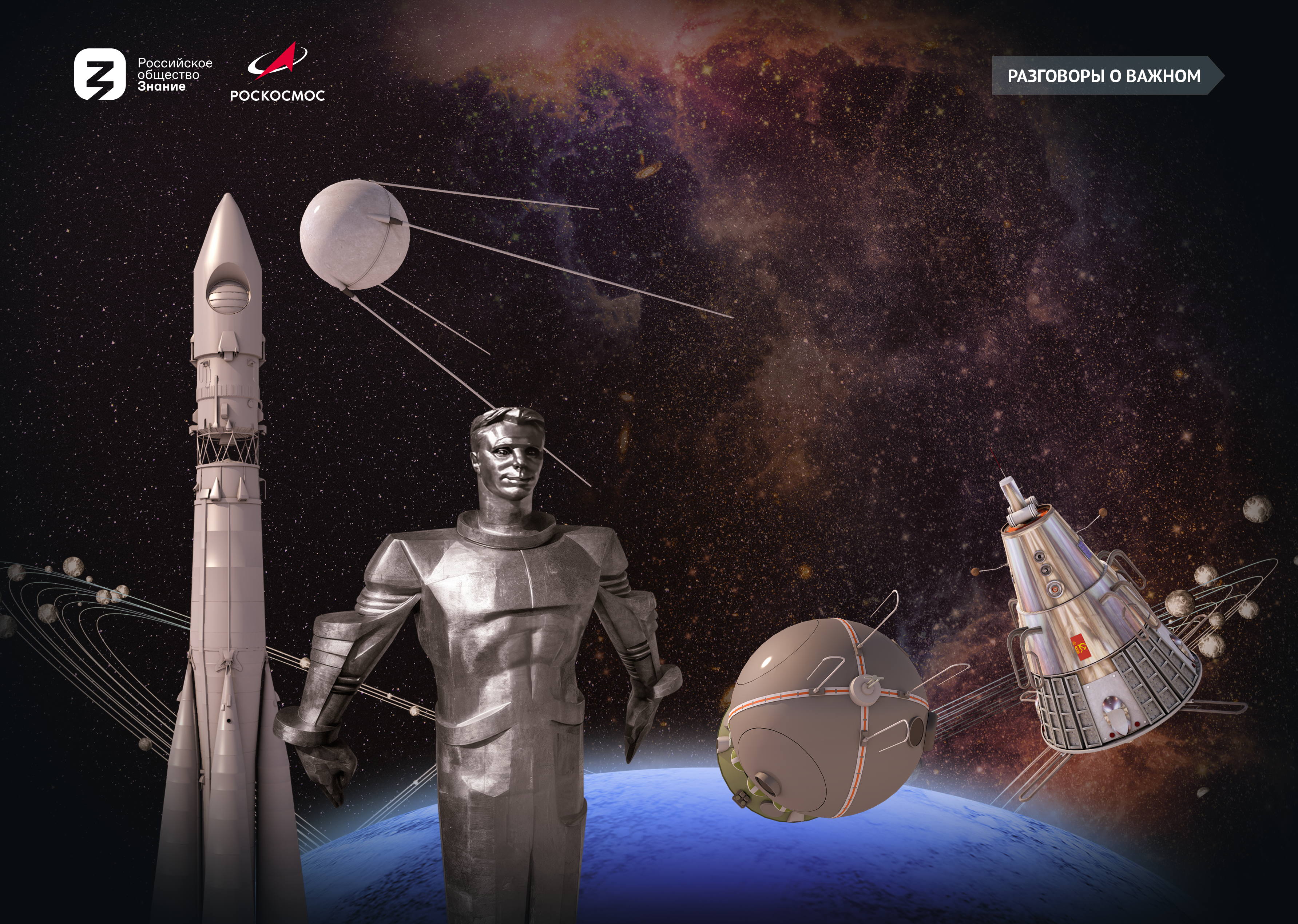 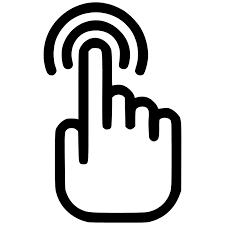 Герои российского космоса
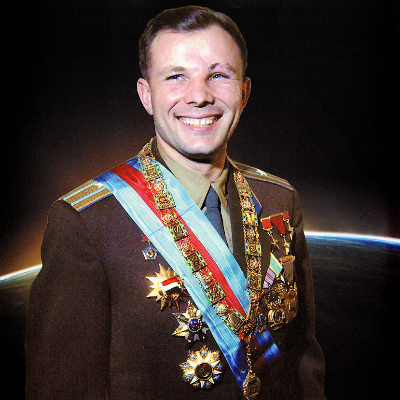 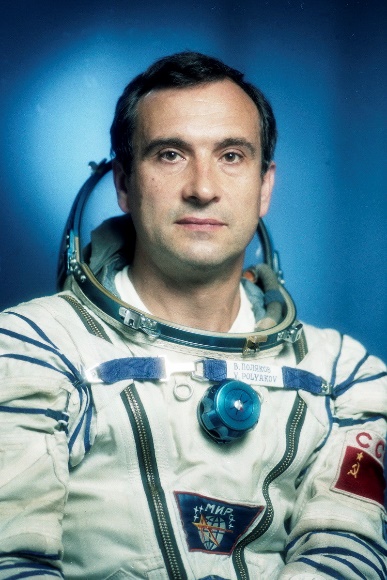 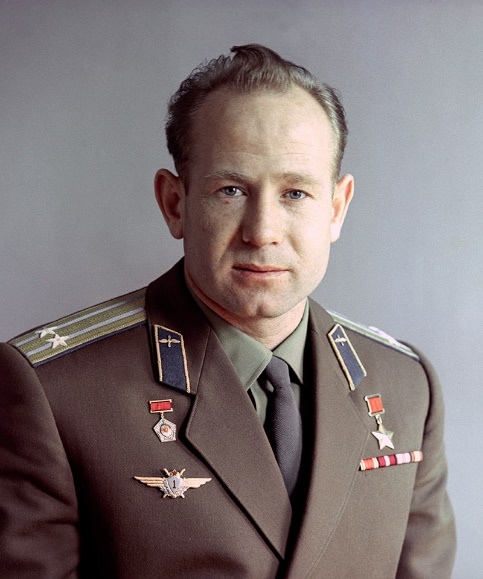 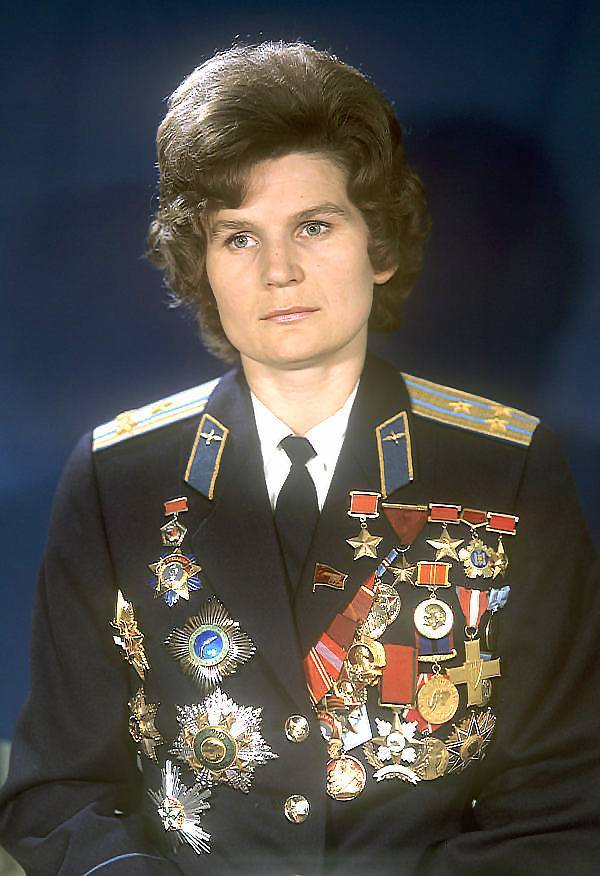 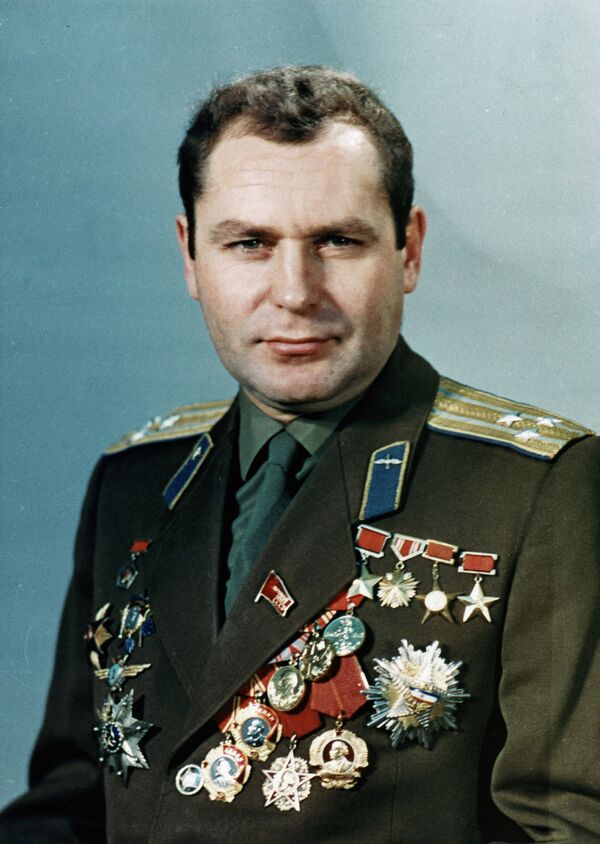 Юрий Гагарин
Валерий Поляков
Алексей Леонов
Валентина Терешкова
Герман Титов
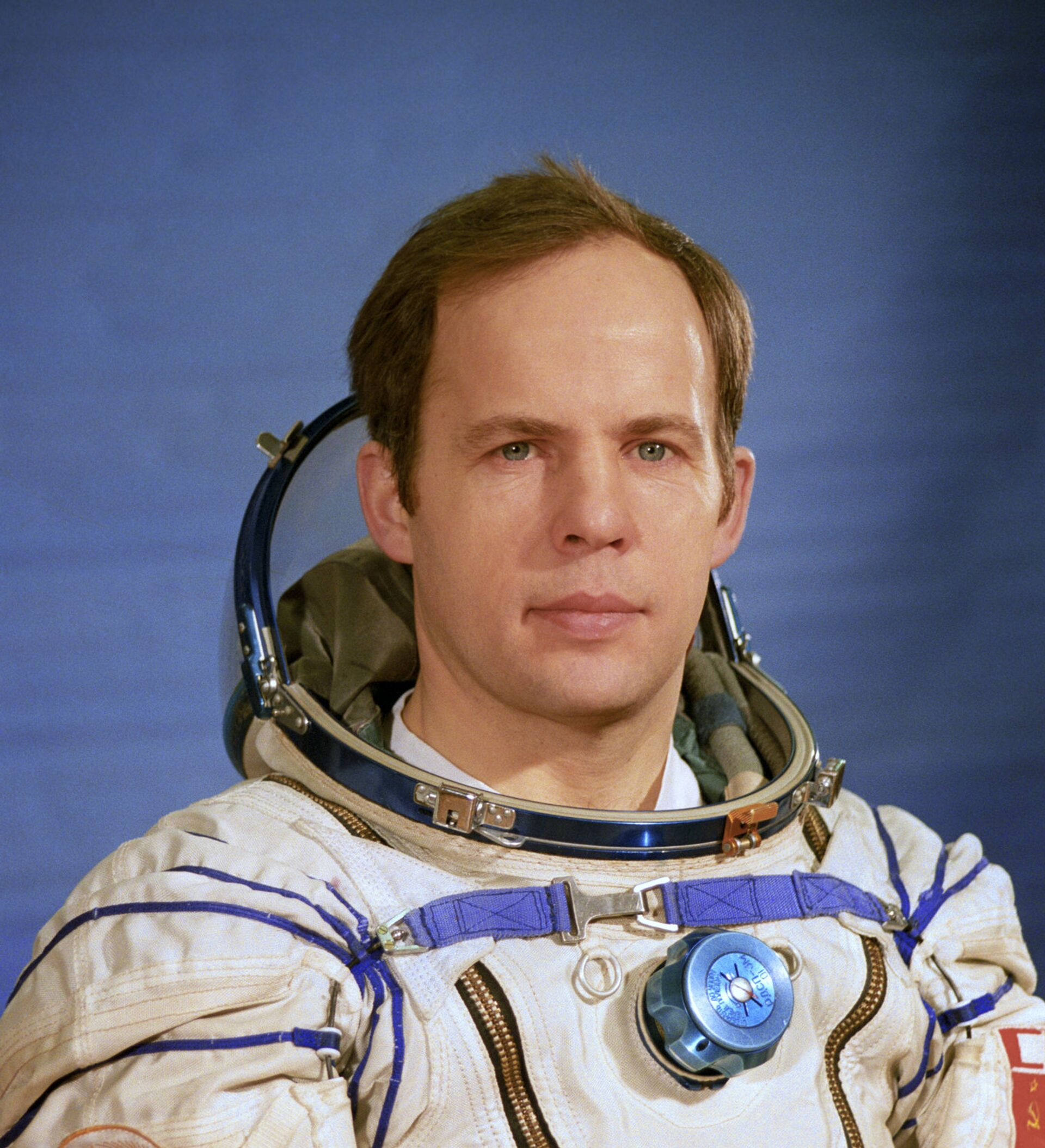 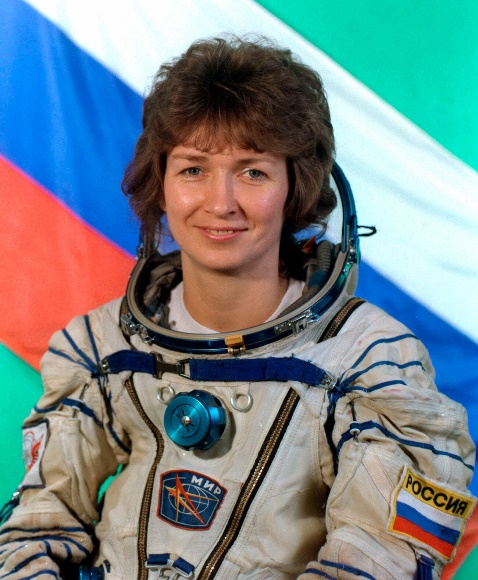 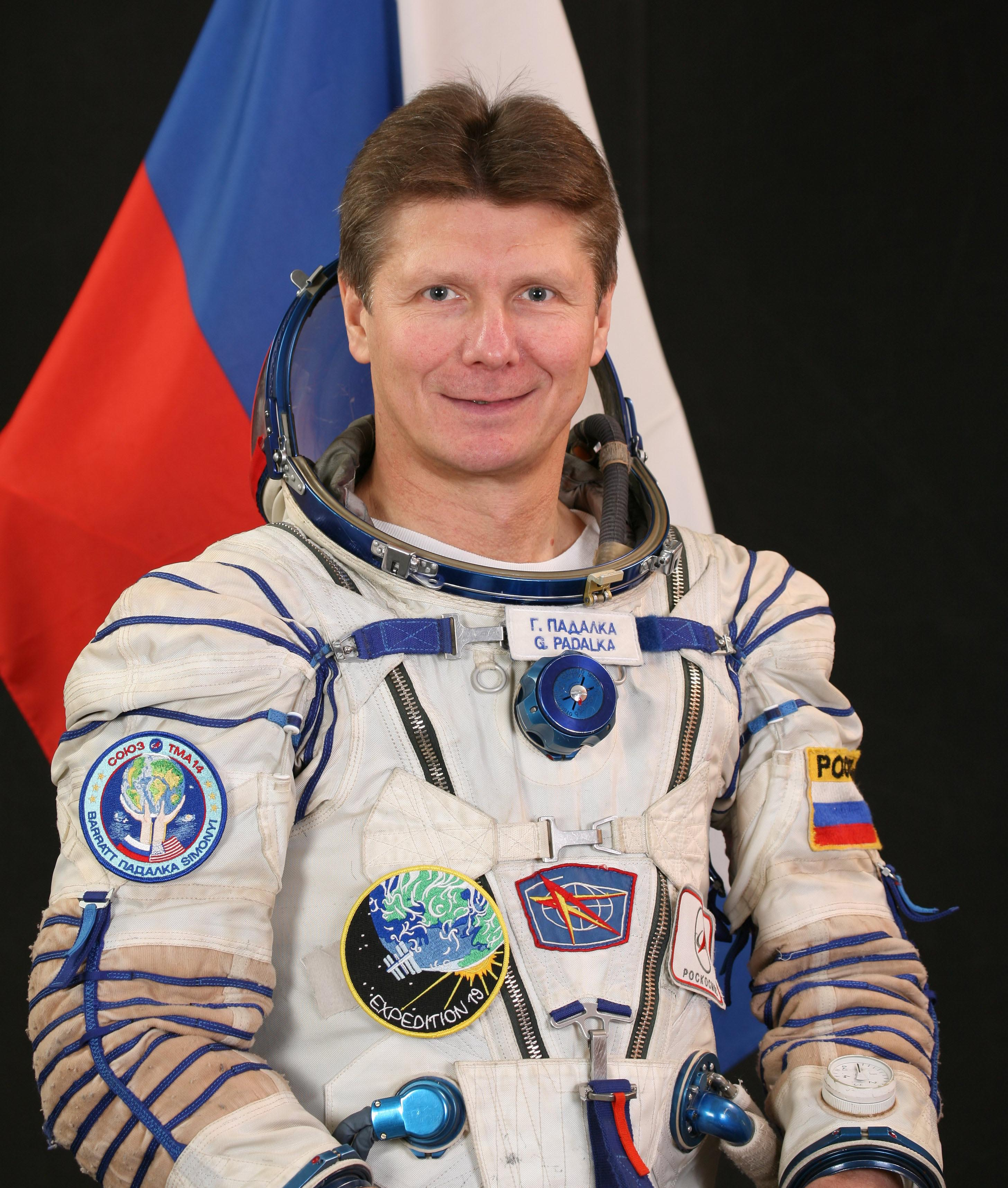 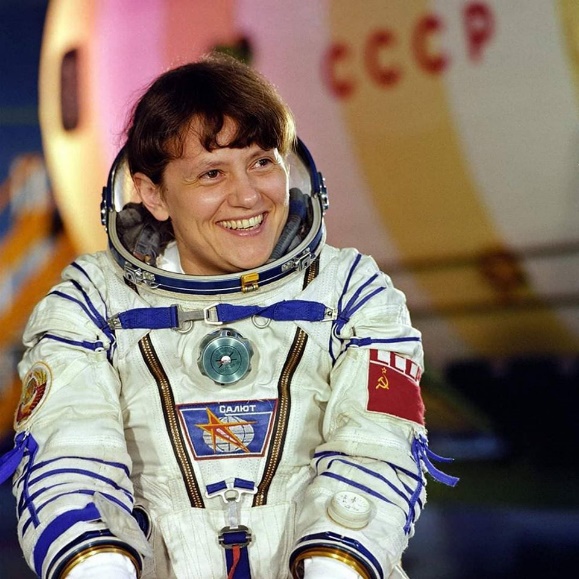 Анатолий Соловьев
Елена Кондакова
Геннадий Падалка
Светлана Савицкая
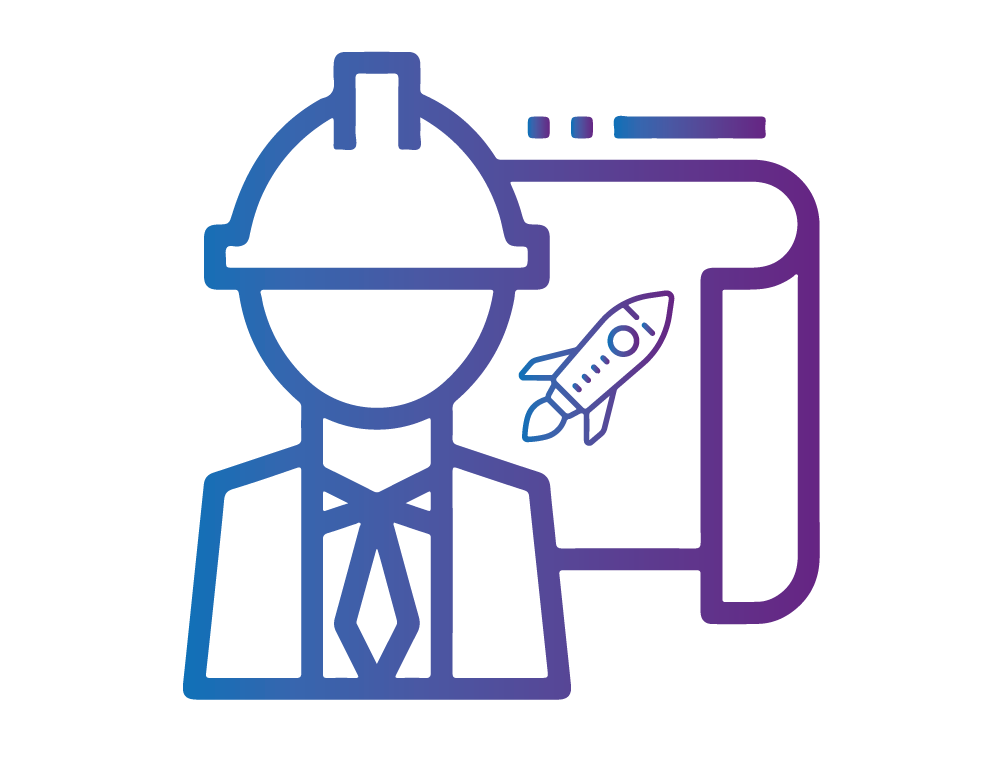 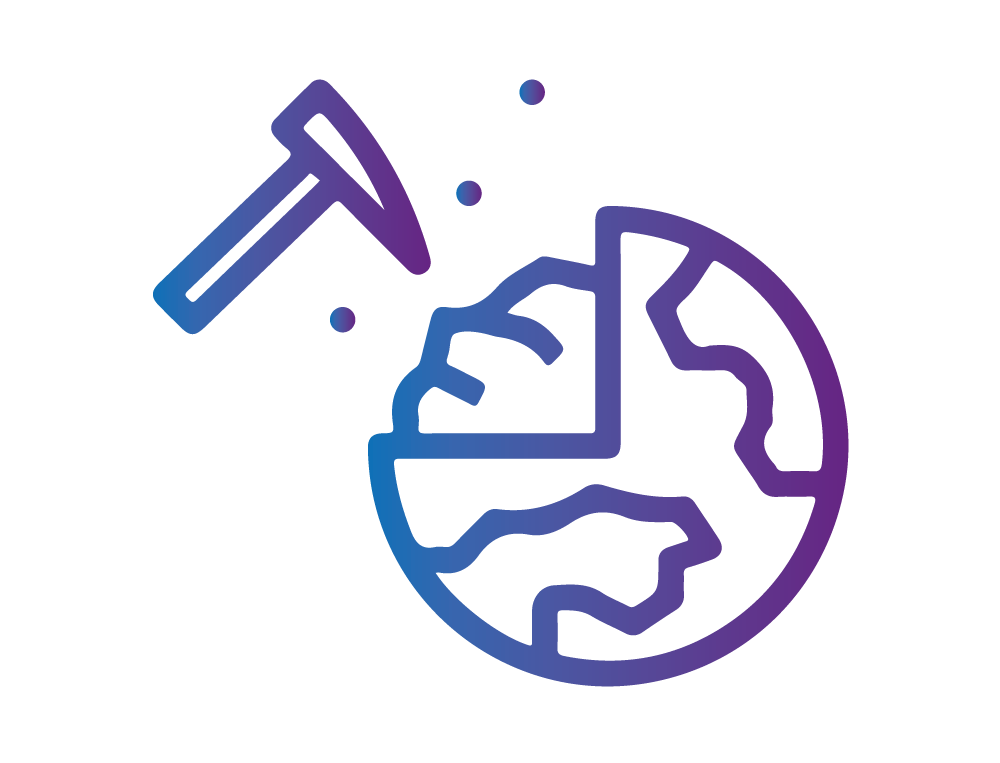 Космогеолог
Инженер-космодорожник
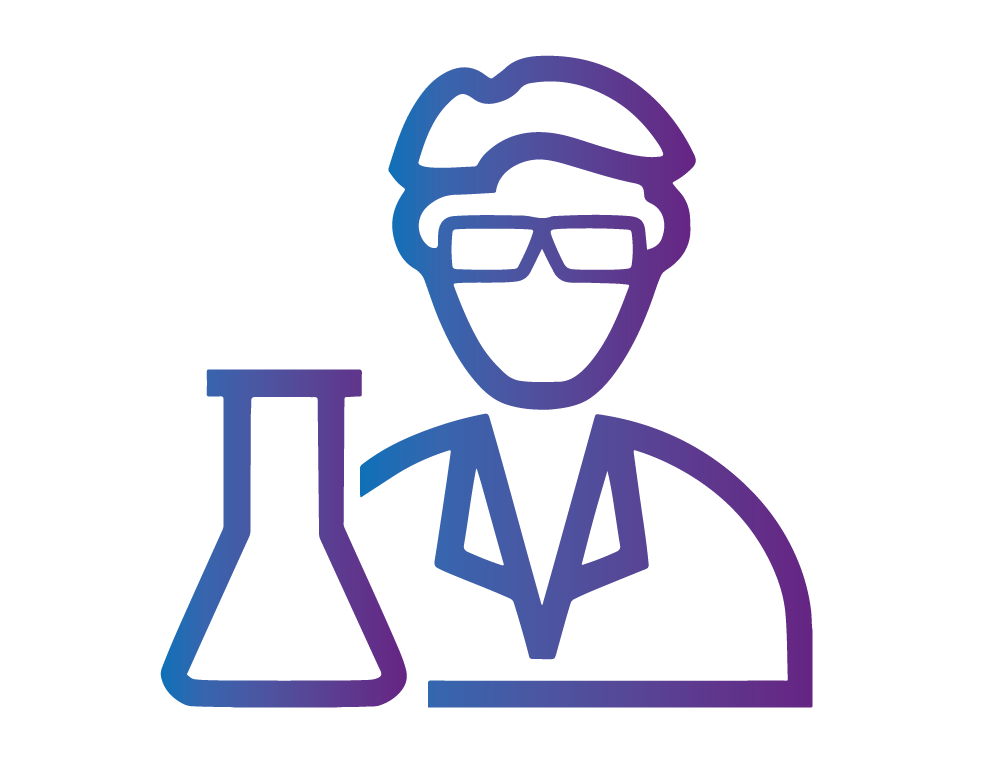 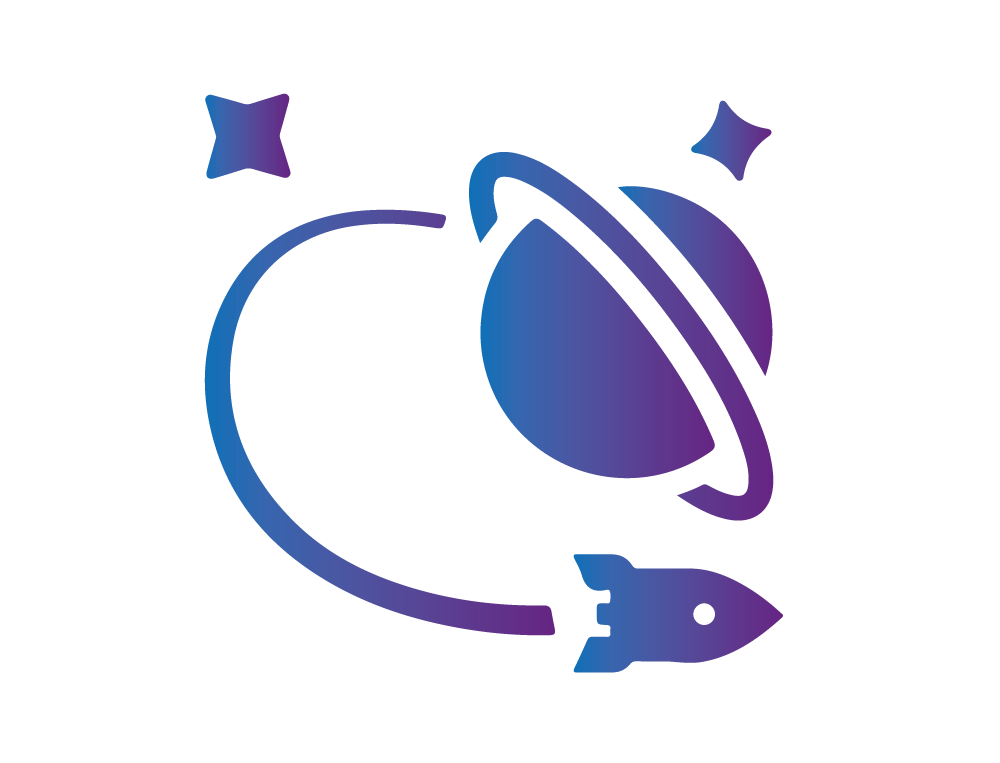 Менеджер космотуризма
Космобиолог
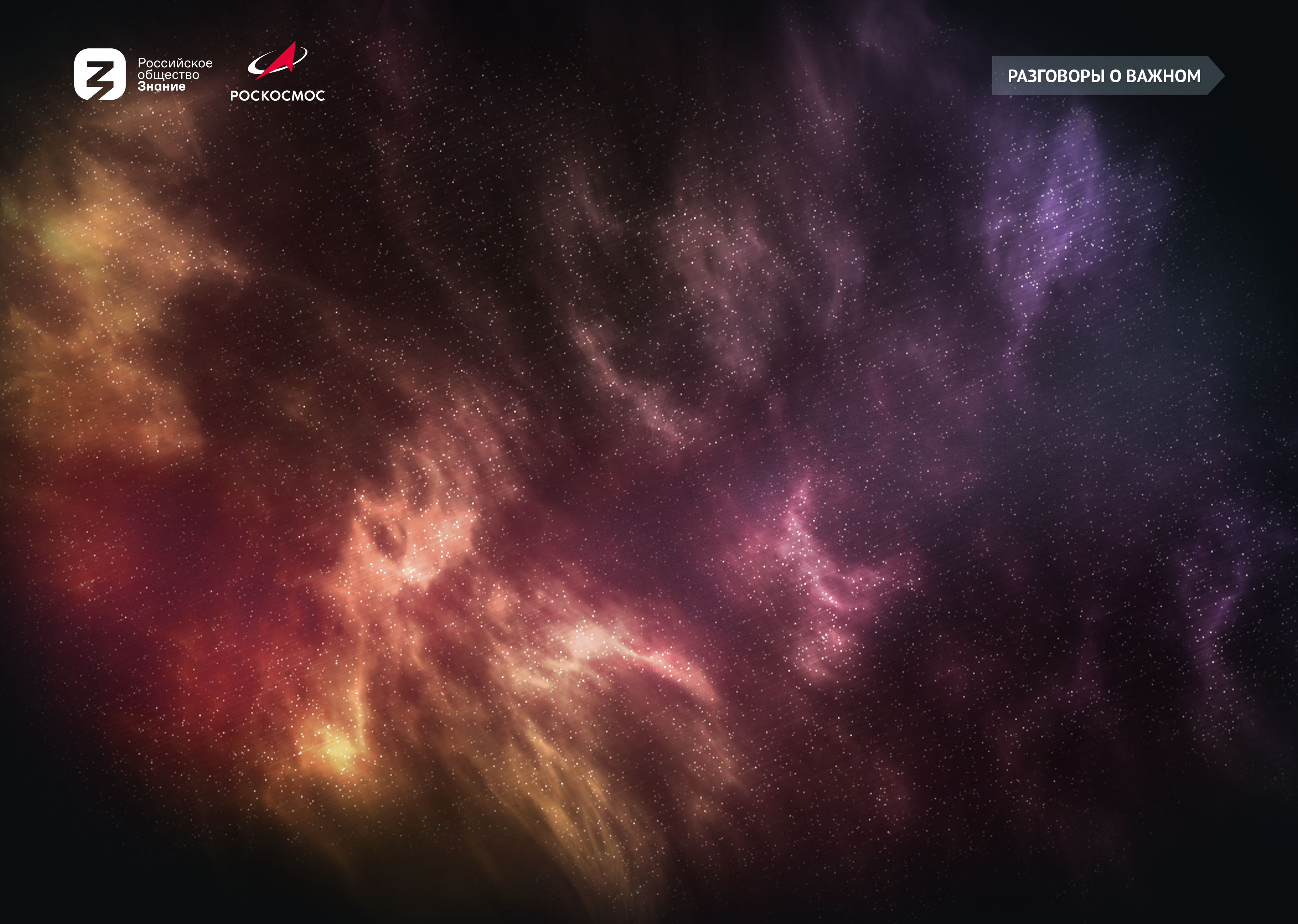 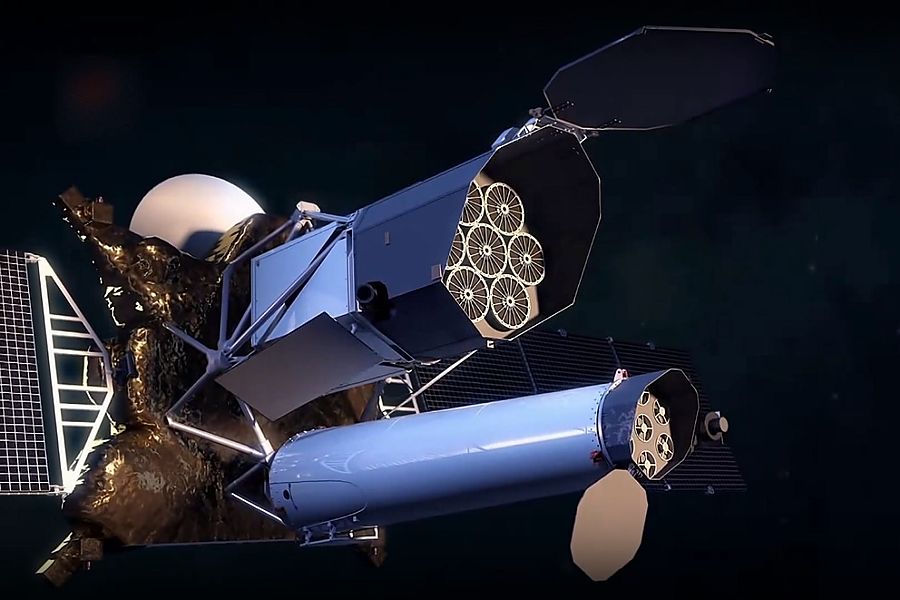 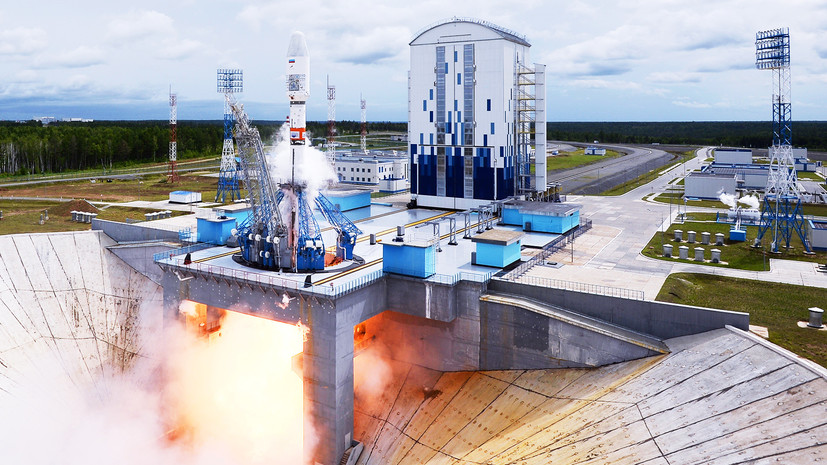 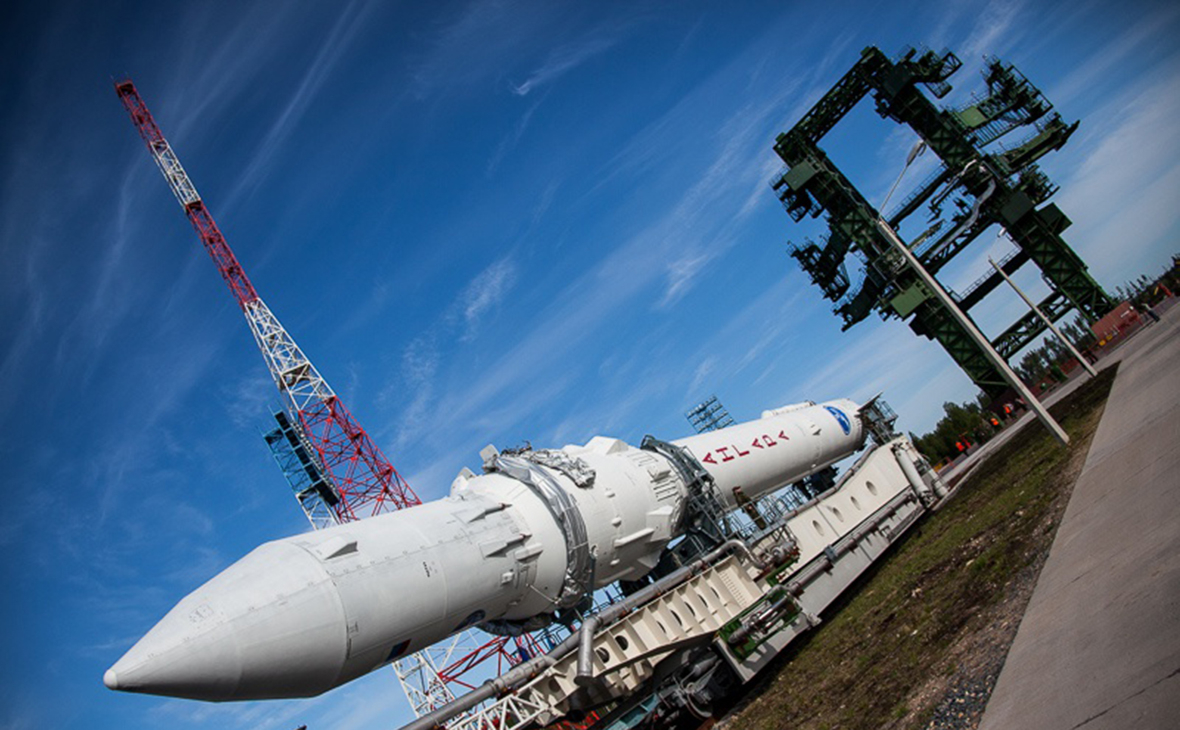 Спектр-РГ
Космодром «Восточный»
Ракета-носитель «Ангара»
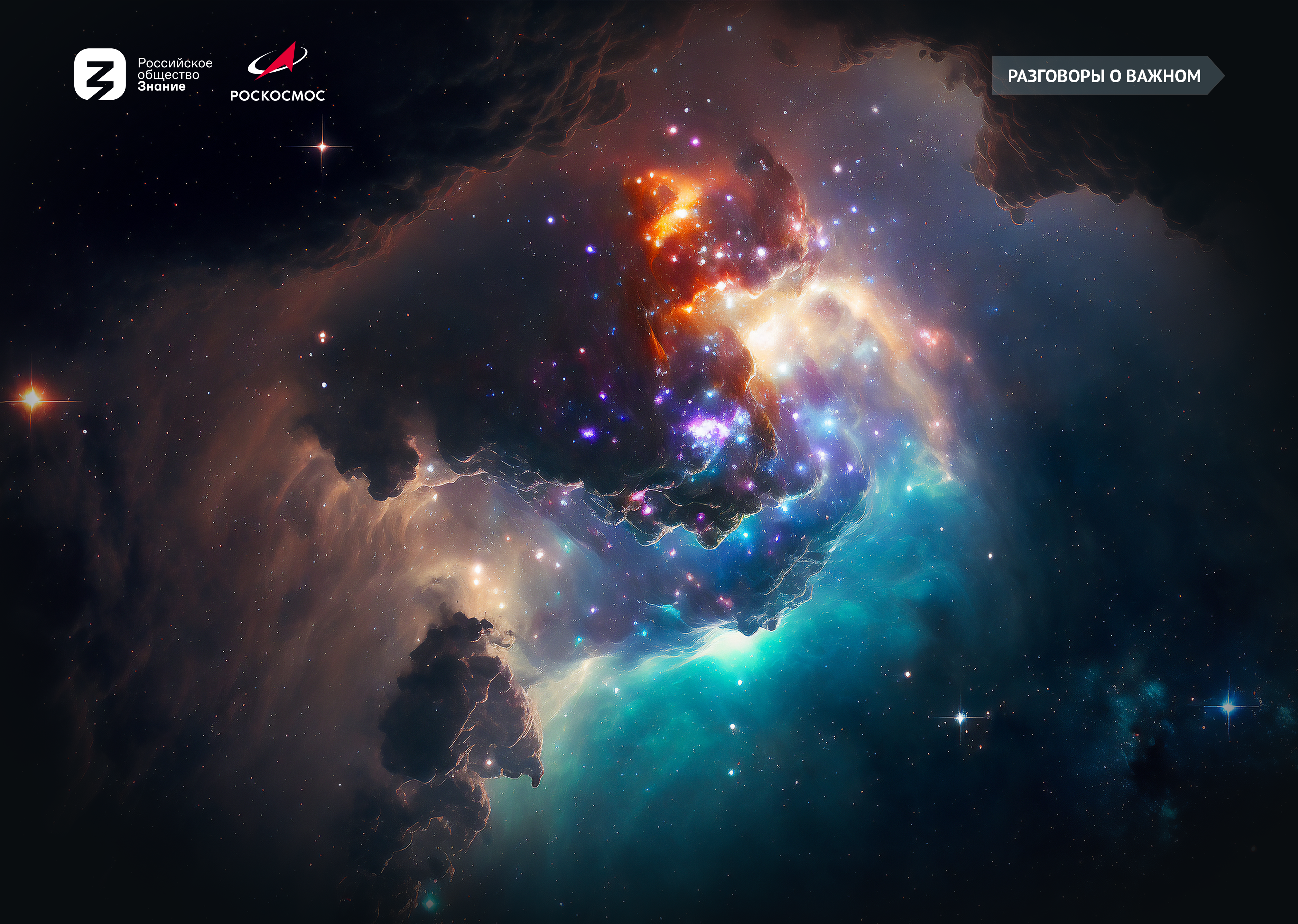 Результаты космической деятельности сегодня
мониторинг и управление транспортом
безопасность жизнедеятельности, включая работу МЧС
картография и высокоточное обеспечение геодезических работ при строительстве
передача данных между людьми, организациями и странами
обеспечение радио- и телевизионного вещания, функционирования интернет ресурсов
контроль за состоянием инженерных сооружений
высокоэффективное управление сельскохозяйственным производством с использованием технологий точного земледелия
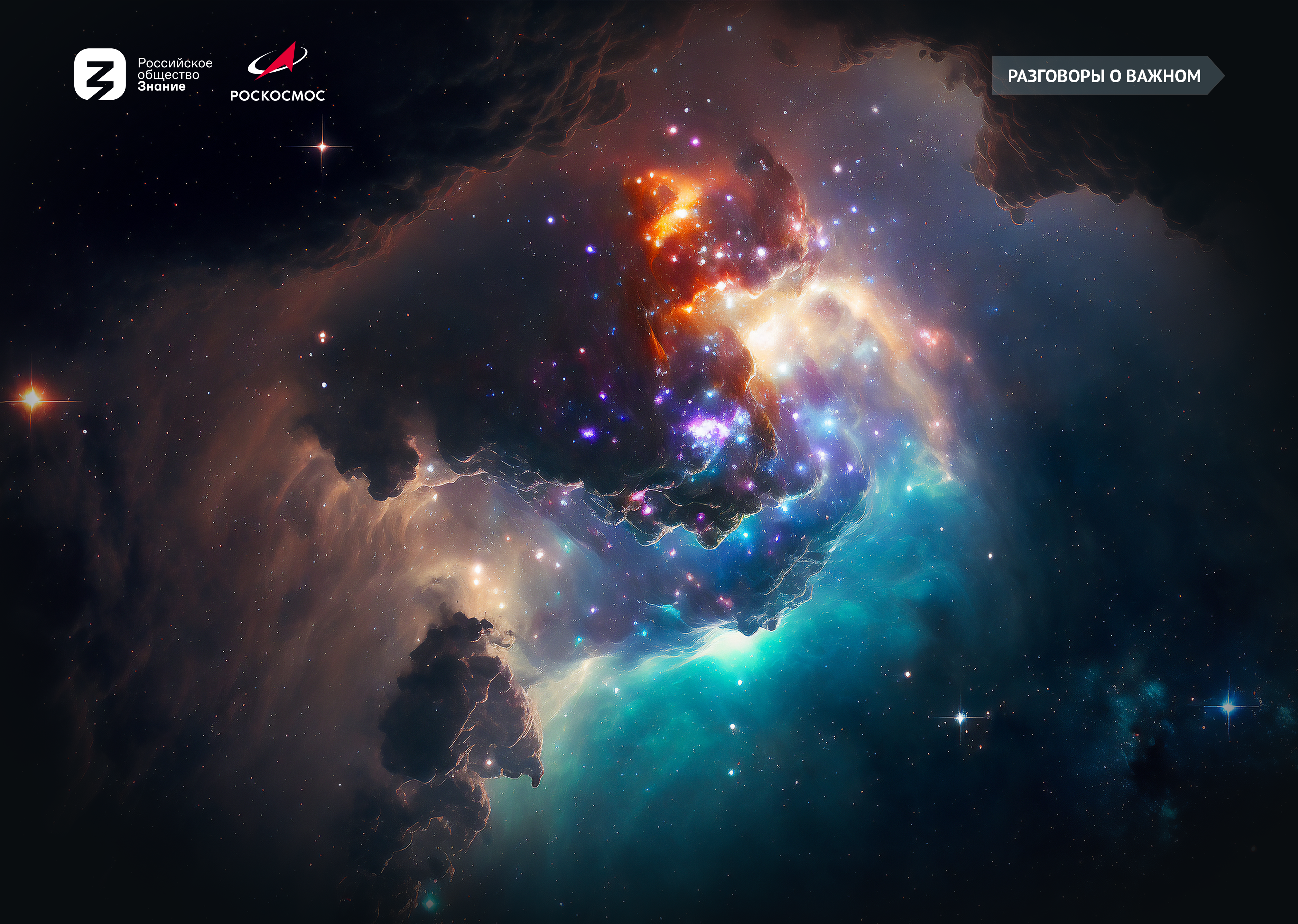 Что способен дать космос человеку?
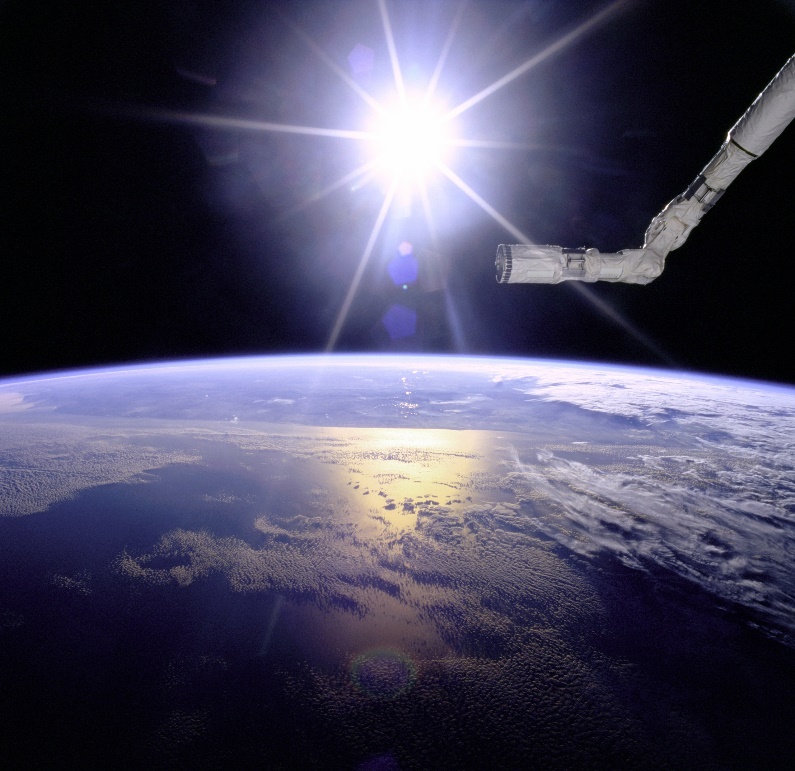 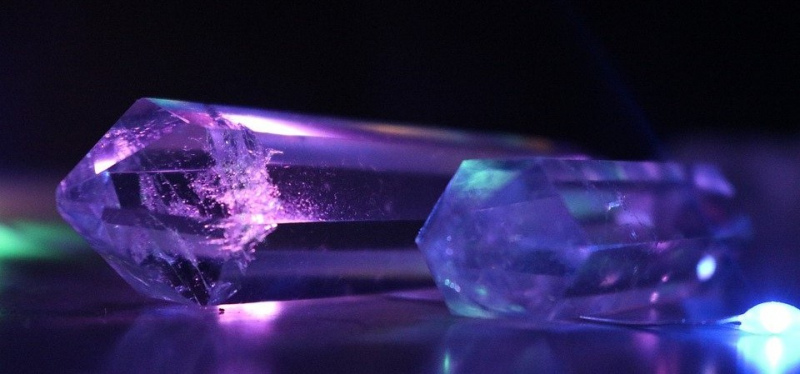 Энергия
Материалы
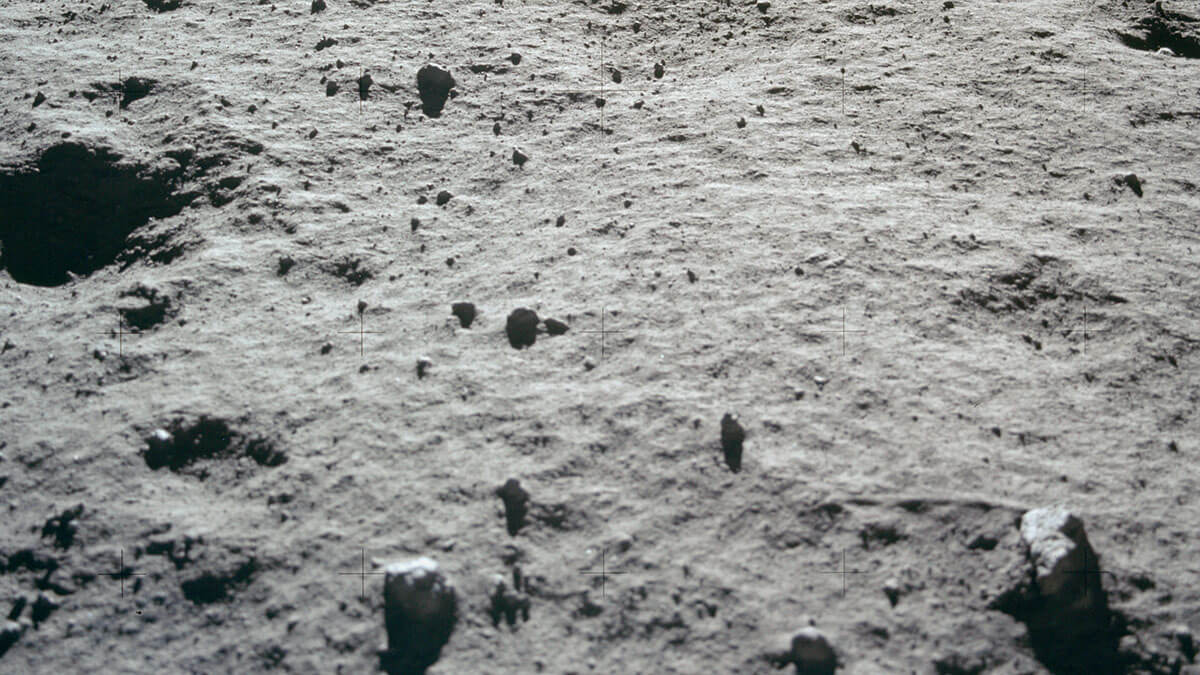 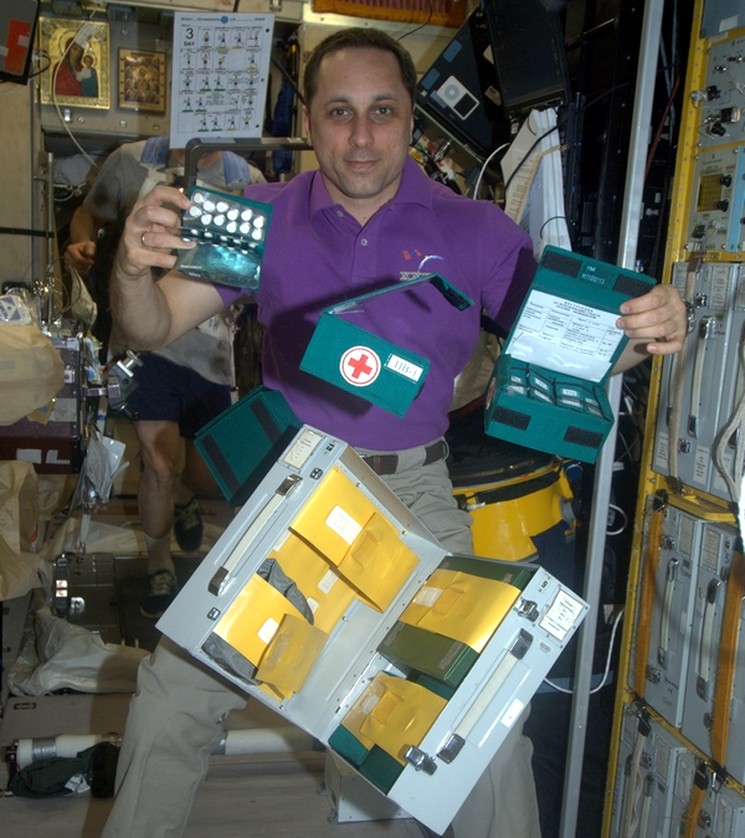 Сырье
Медикаменты
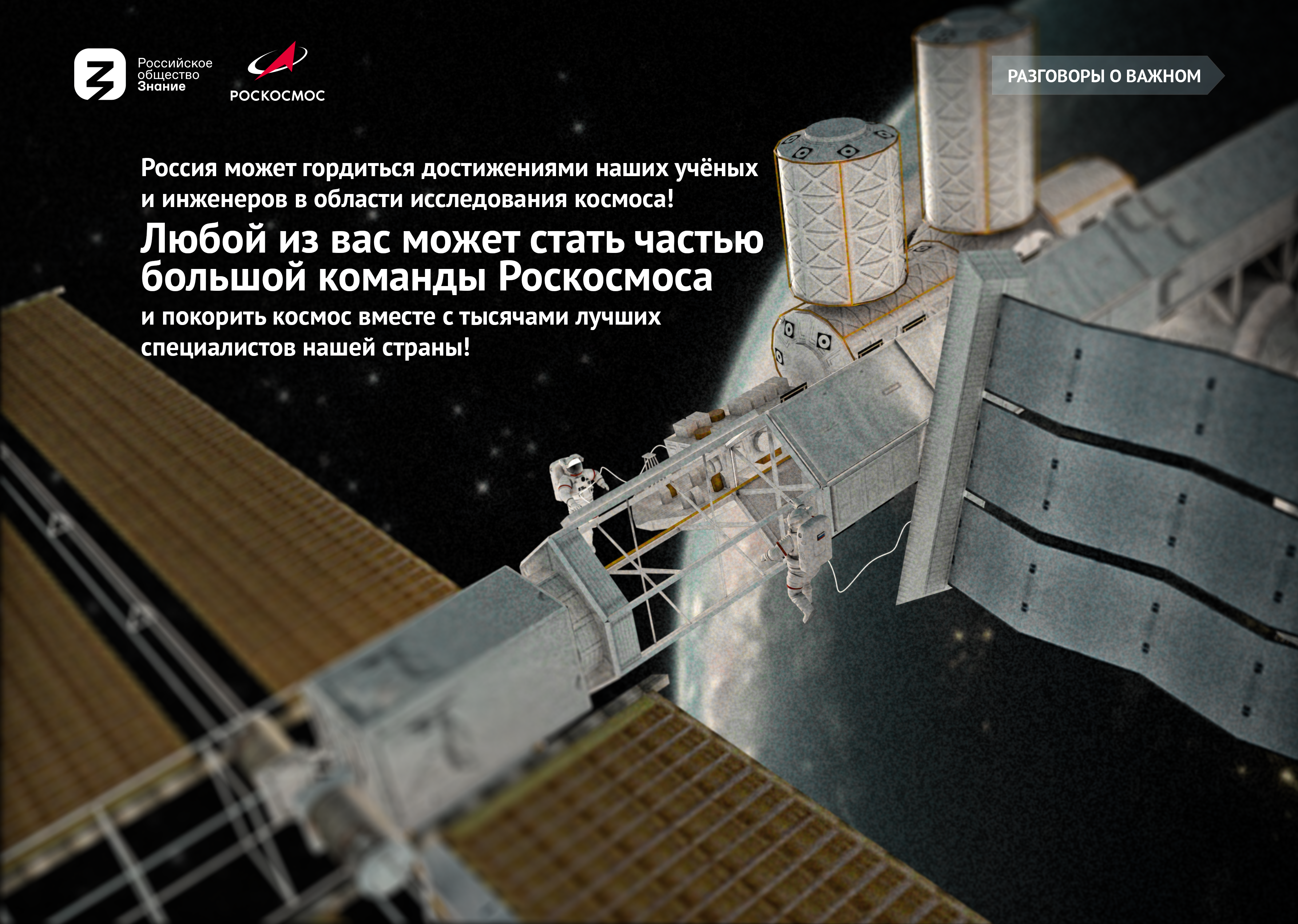 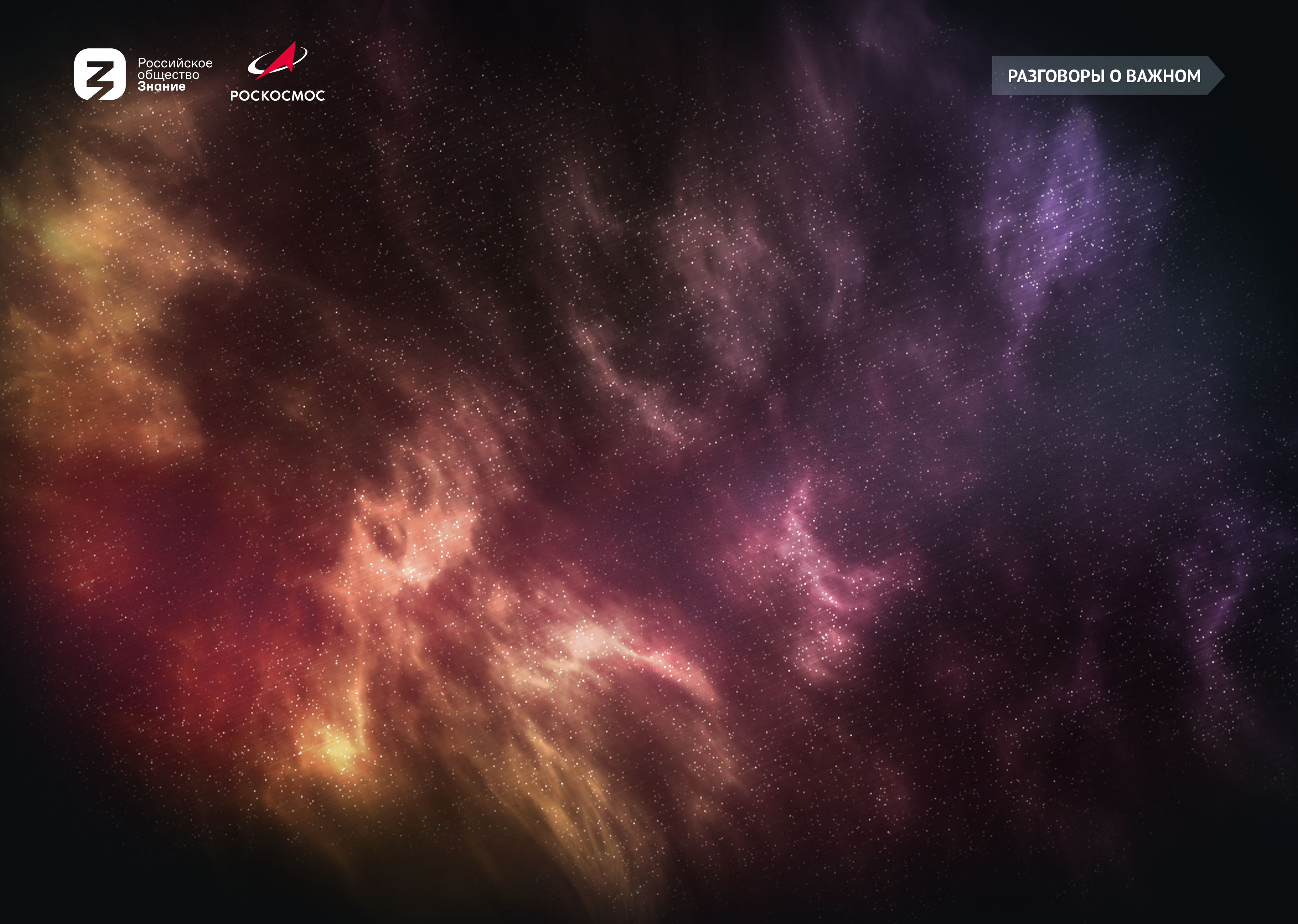 Чтобы проверить ваши знания, переходите по QR-коду и играйте в интеллектуальную игру «Космическая Лига знаний» от Российского общества «Знание».
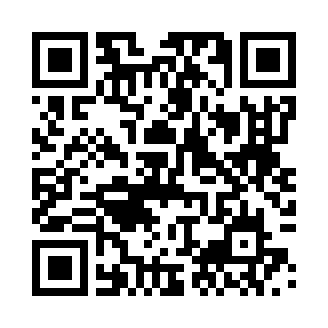 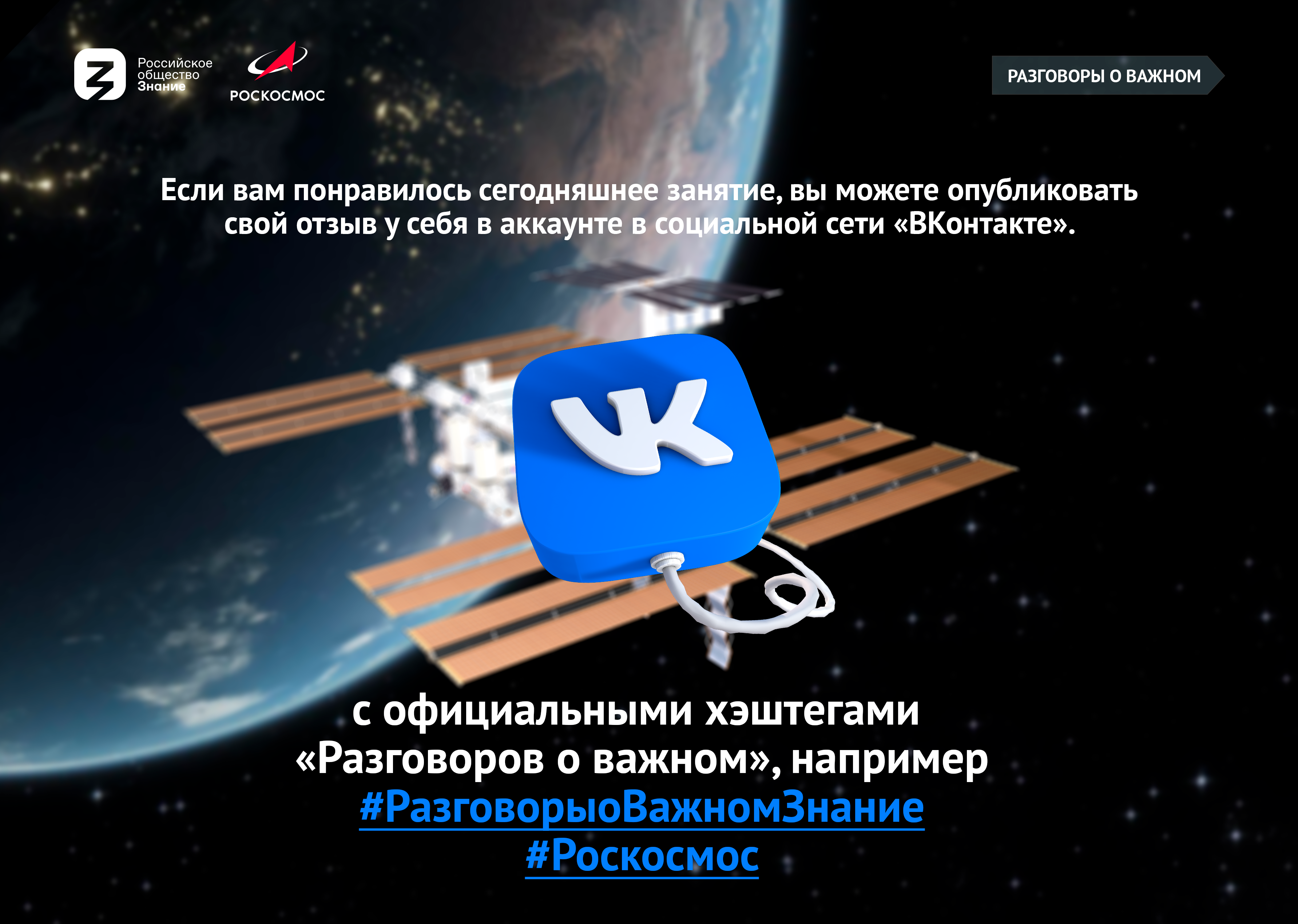 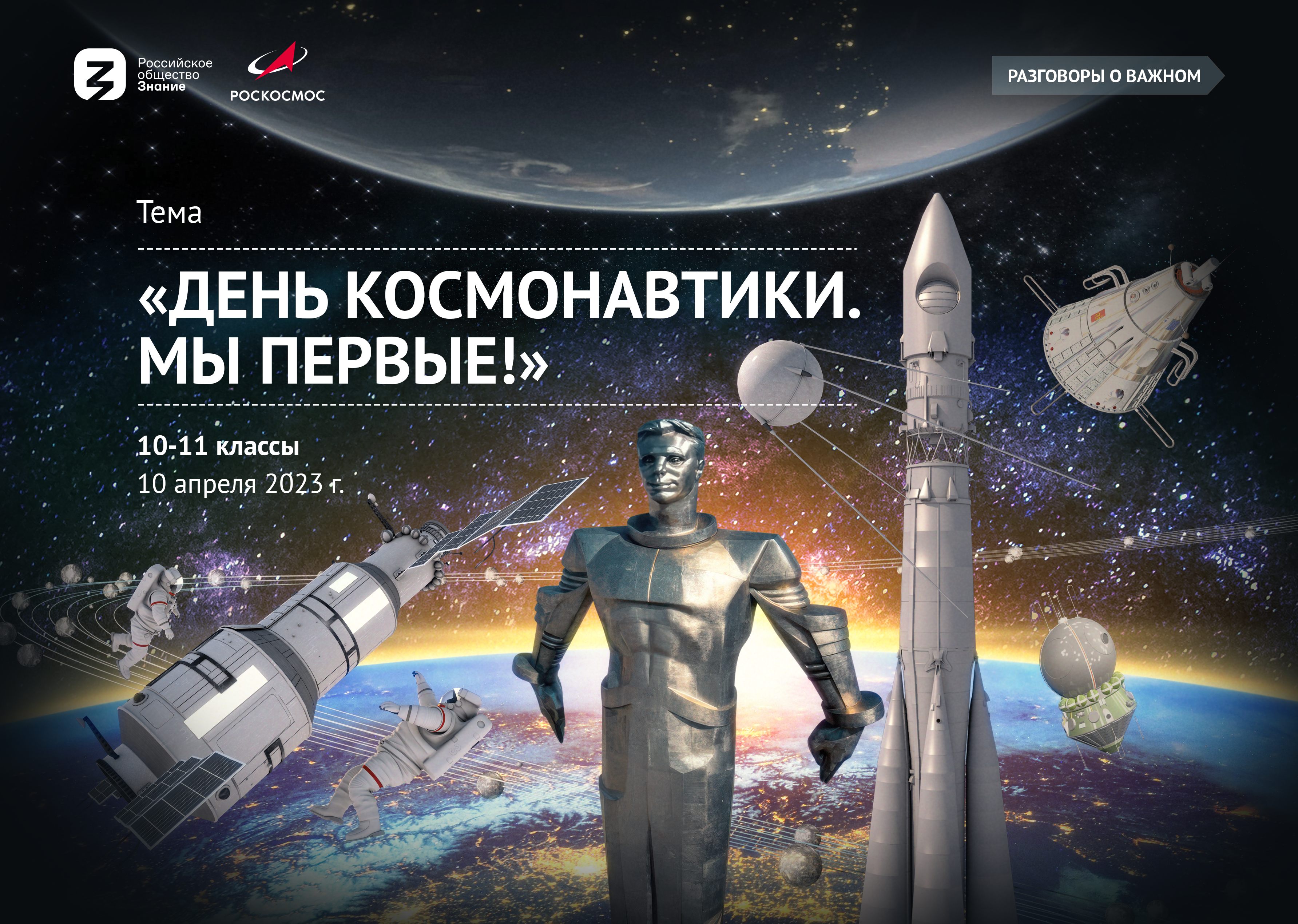